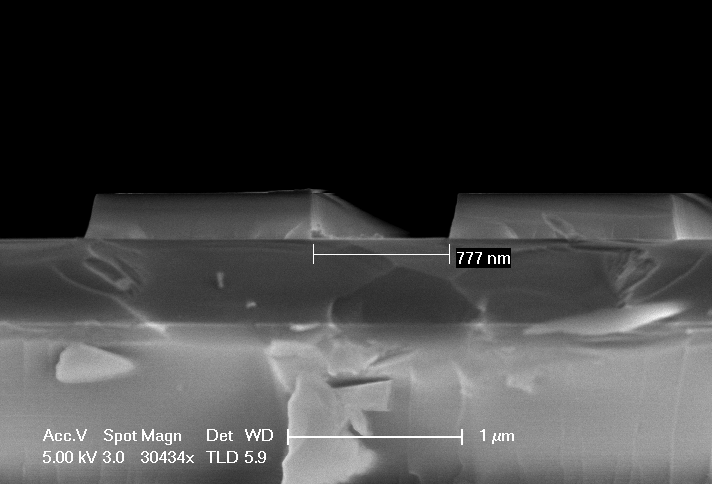 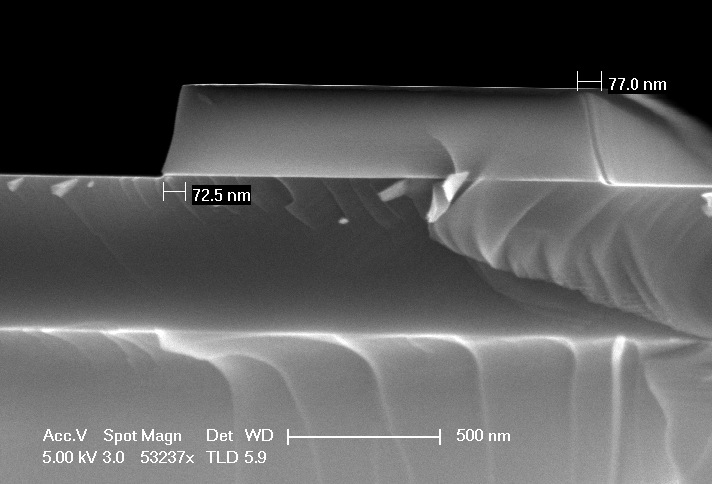 Hardmask


Silicon


BOX
CEM - Sputter
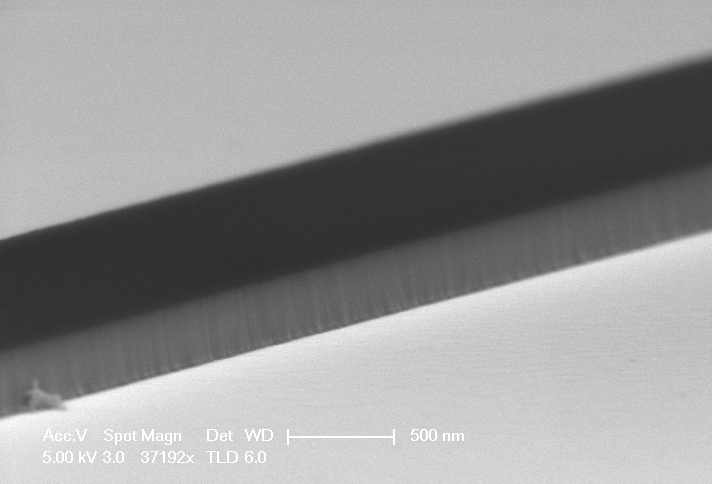 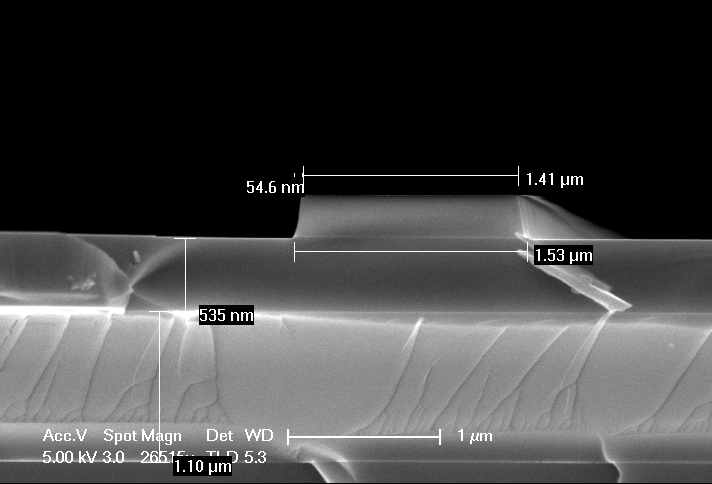 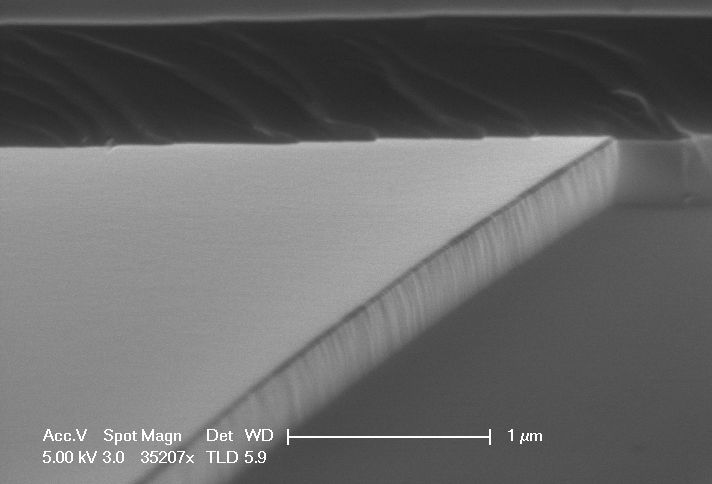 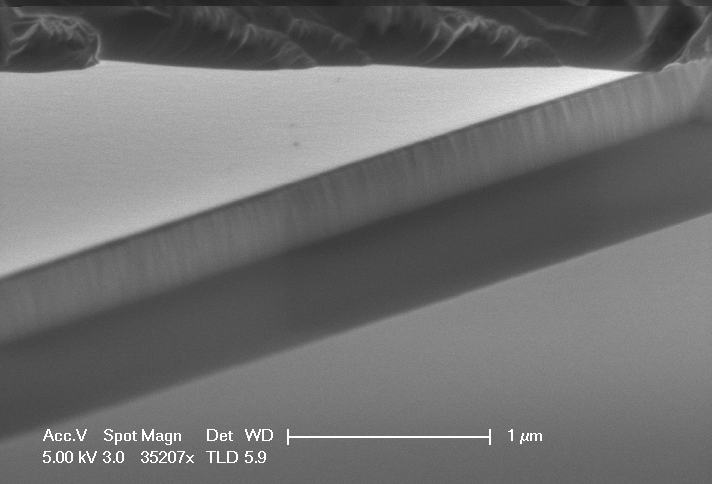 CEM - Thermal
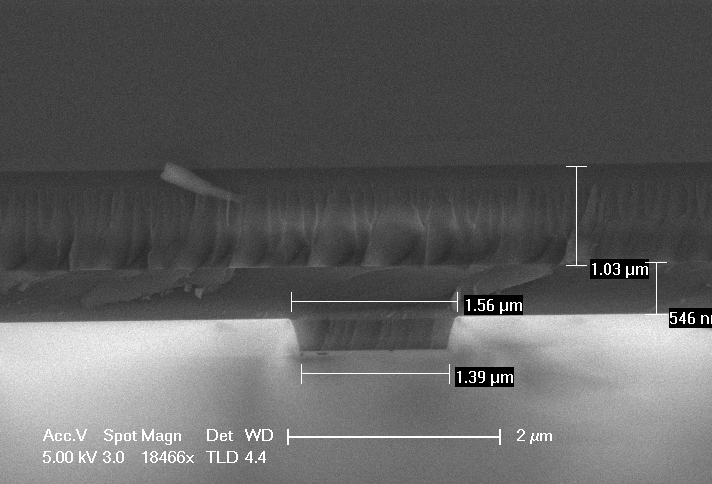 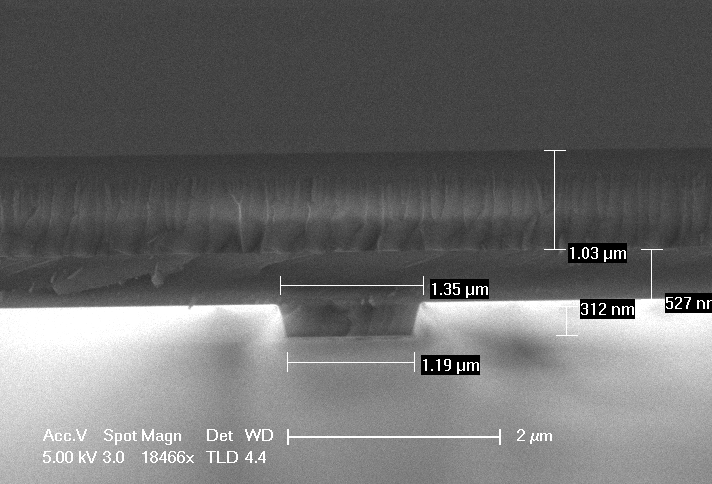 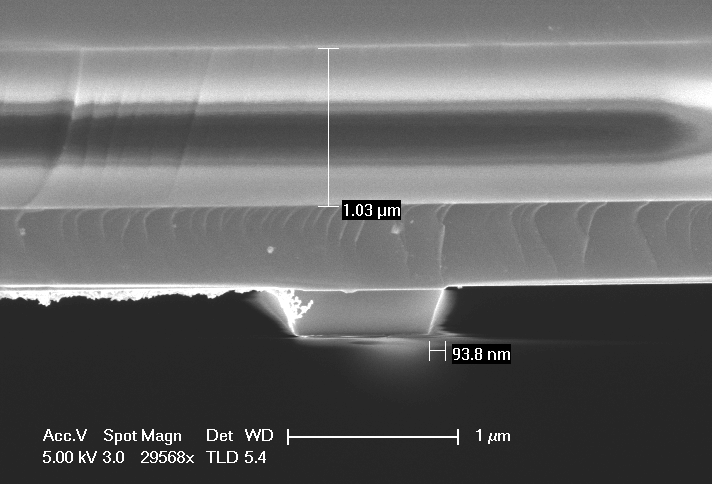 SPR - Sputter
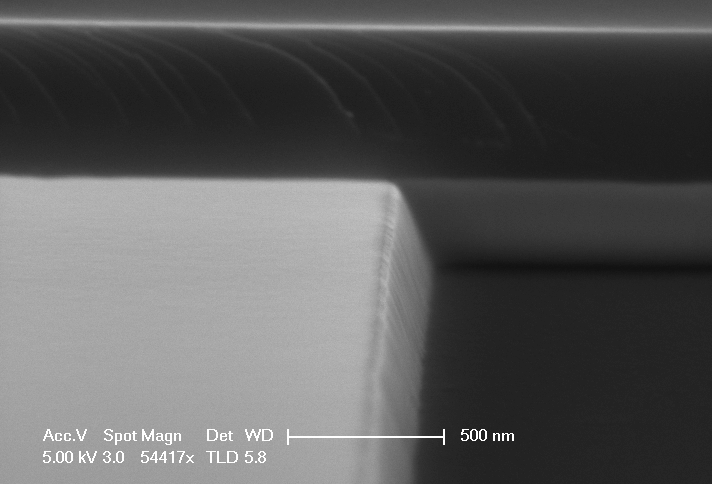 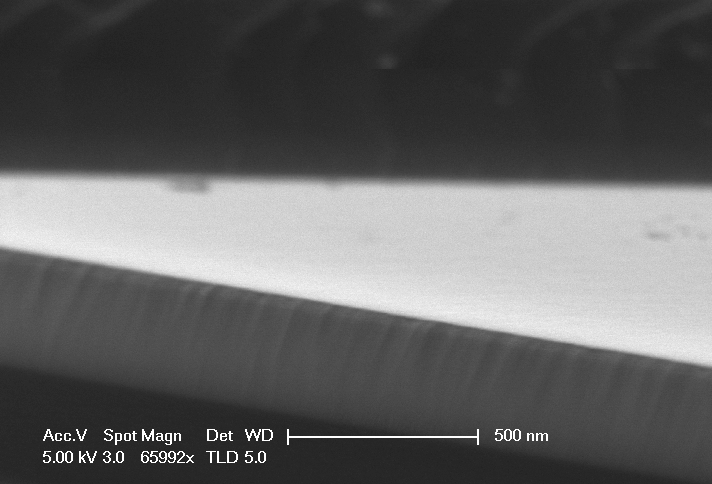 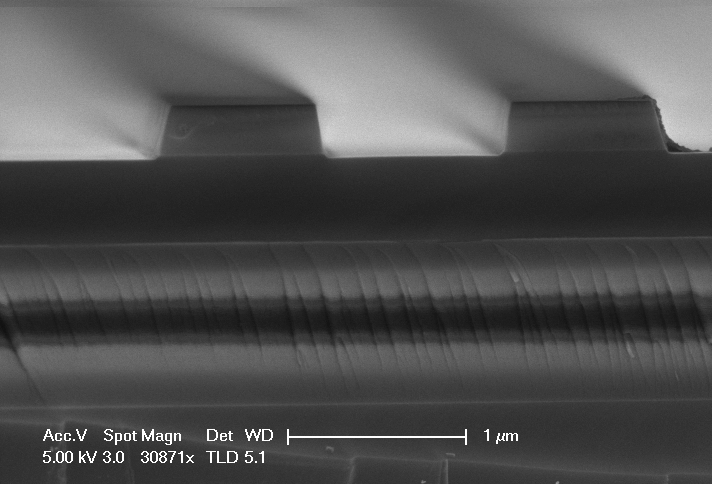 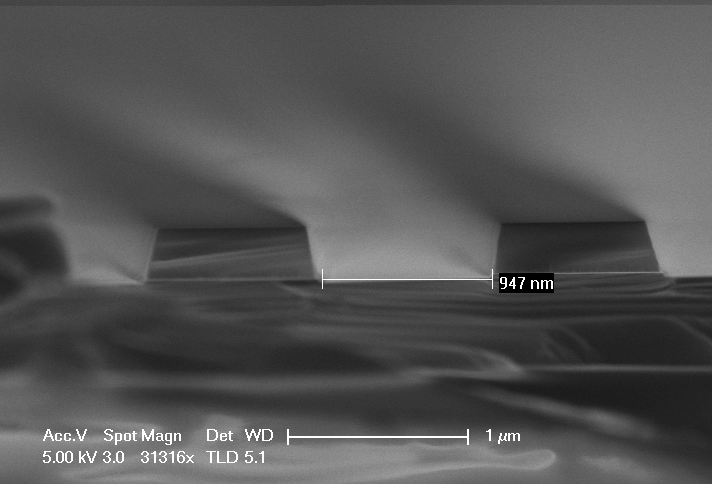 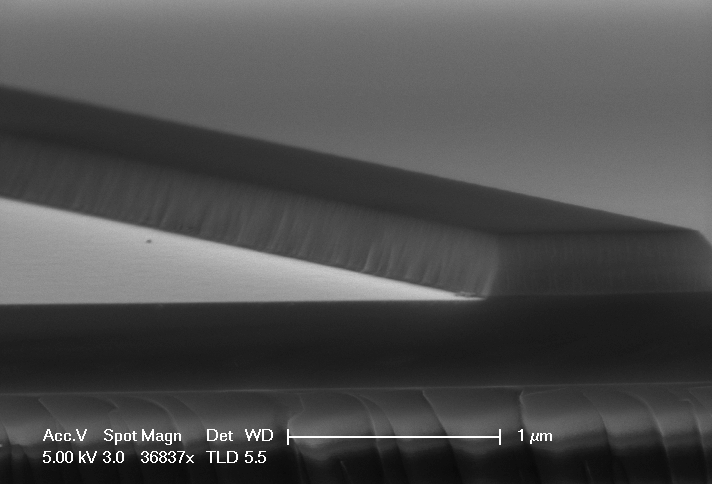 SPR – Thermal
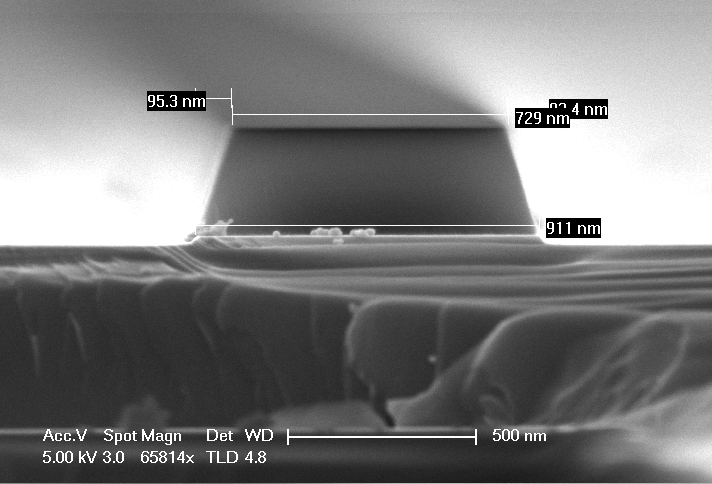 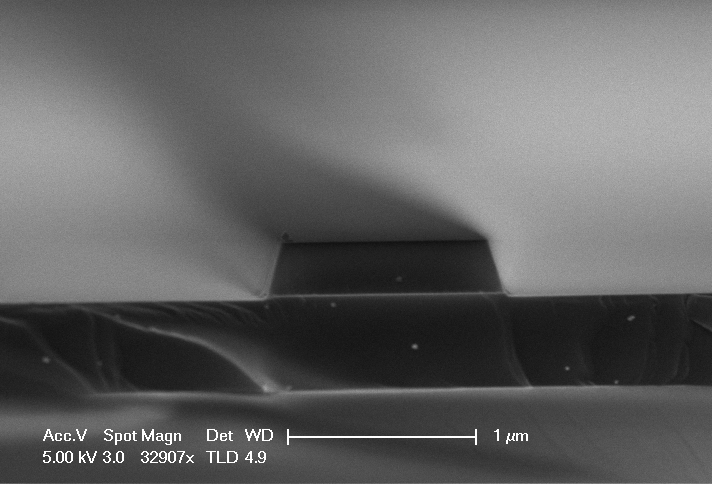 CEM improves sidewall slope by 10-20nm for 300nm oxide.

75-77 degrees  CEM
71.6-74 degrees  SPR

Proximity <1um  80 degrees CEM